Preventing Occupational Exposure to Hazardous Drugs
Janelle Thelen, CIH 
MIOSHA Consultation Education and Training Division
Michigan Department of Licensing & Regulatory Affairs
This information is intended to provide general guidelines for educational purposes.  It is not intended and should not be construed as legal or medical advice. The viewpoints expressed in this presentation are those of the speaker and are not necessarily views endorsed by the Michigan Health Care Safety Association.
MHCSA: Who we are
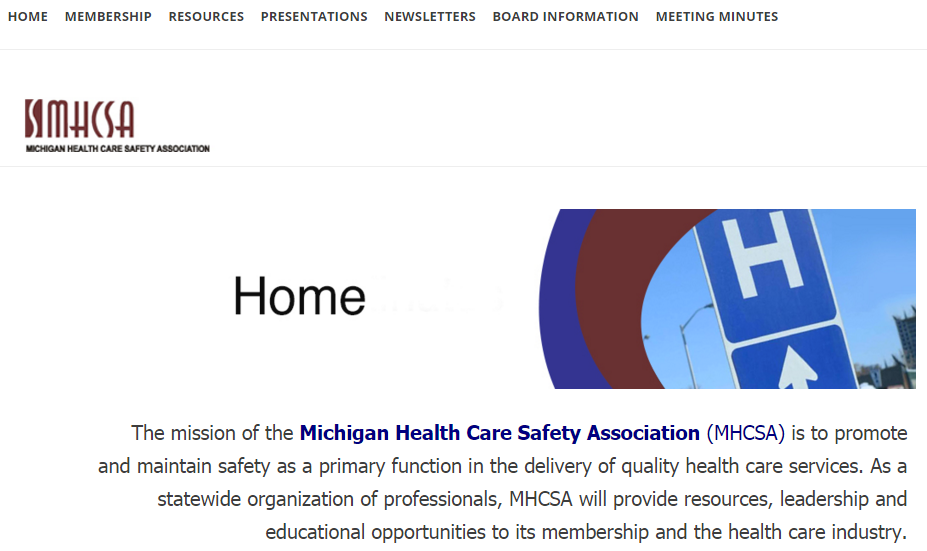 www.mhcsa.org
2016 MHCSA Quarterly Meetings
Friday, March 11, 2016
Thursday, June 16, 2016
Friday, September 16, 2016  
Friday, November 4, 2016 - Conference

 

$25 Annual Membership
To apply, see website at www.mhcsa.org.
Preventing Occupational Exposure to Hazardous Drugs
Module 1
Consultation Education & Training Division
Michigan Occupational Safety & Health Administration 
www.michigan.gov/miosha
517-284-7720
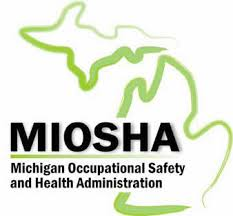 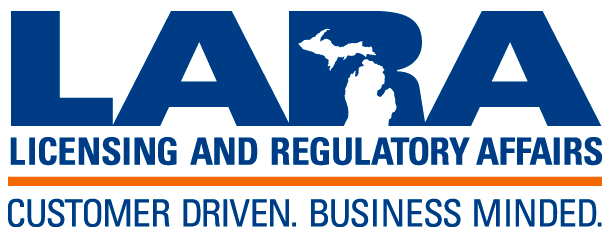 [Speaker Notes: Revised 5/27/2016]
Module 1 Training Overview
Hazardous drug categories
Specific hazards of drugs
Employees at risk
Applicable MIOSHA standards
Resources
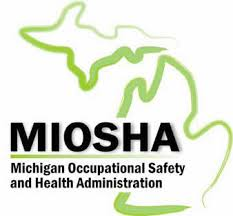 Hazardous Drugs
Anti-neoplastic medications
Anti-viral drugs
Hormones
Bioengineered drugs
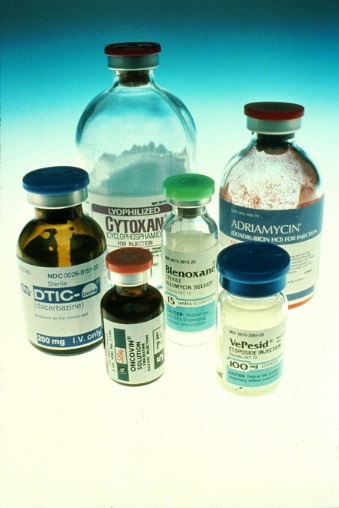 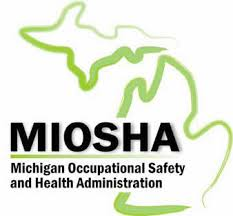 [Speaker Notes: Free use image: https://commons.wikimedia.org/wiki/Category:Chemotherapy#/media/File:Chemotherapy_bottles_NCI.jpg]
List of Hazardous Drugs
Carcinogenicity
Teratogenicity or other developmental toxicity
Reproductive toxicity
Organ toxicity at low doses
Genotoxicity
Structure and toxicity profiles of new drugs that mimic existing drugs determined hazardous by the above criteria
Proposed 2016 revision
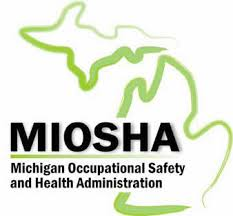 www.cdc.gov/niosh/docs/2014-138
NIOSH List of Hazardous Drug
Table 1: Antineoplastic drugs

Table 2: Non-antineoplastic that meet one or more of the NIOSH criteria for a hazardous drug

Table 3: Drugs that primarily pose a reproductive risk to  men and women who are actively trying to conceive and women who are pregnant or breastfeeding
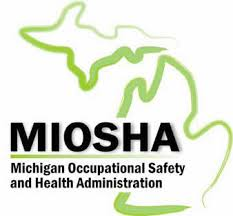 What are the Hazards of Exposure?
Hazardous drugs may cause the following:
Cancer
Developmental or reproductive toxicity
Genotoxicity: Chromosome 5 or 7 changes
Harm to organs:
Liver
Kidney
Nausea
Rashes
Hair loss
Hearing loss
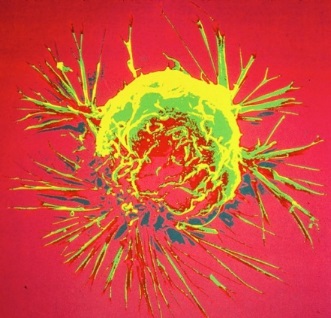 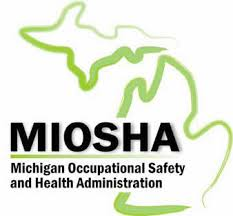 [Speaker Notes: Breast Cancer Cell – National Institutes of Health
Free use image: https://commons.wikimedia.org/wiki/File:Breast_cancer_cell_(1).jpg]
Hazardous Drugs that are Carcinogens
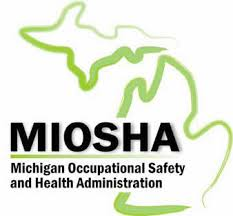 International Agency for Research on Cancer (IARC) http://www.iarc.fr/
Who is at Risk?
Pharmacy staff
Nursing staff
Physicians
Medical assistants
Operating room staff
Veterinary care workers 
Research staff in laboratories
Environmental service workers
Shipping and receiving personnel
Others
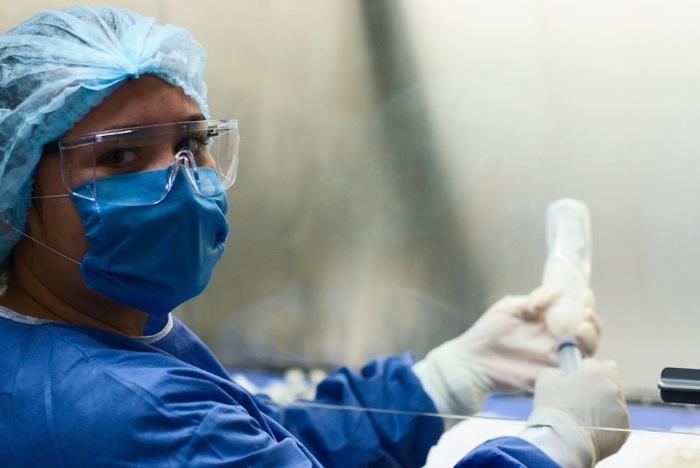 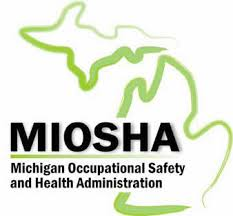 [Speaker Notes: Free use image: https://commons.wikimedia.org/wiki/Category:Chemotherapy#/media/File:Bien_protegida_contra_la_exposici%C3%B3n_laboral.jpg]
Potential Routes of Exposure
Dermal absorption:
Direct drug contact
Contact with contaminated surfaces*
Contact contaminated body fluids
Injection:
Sharps
Breakage
Ingestion via contaminated:
Food, gum
Hand-to-mouth transfer
Inhalation:
Aerosols
Vapors
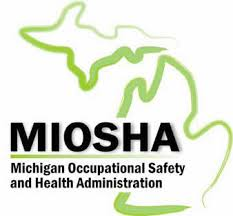 ASHP, 2006; NIOSH, 2014; Polovich, et. al. (ONS), 2014; Polovich, 2011
[Speaker Notes: Most contamination is thought to occur from skin contact during
Administration
Handling of urine or soiled linens
Surface contamination has been demonstrated]
Exposure Opportunities: Drug Preparation
Unpacking / stocking hazardous drugs
Handling drug vials
Breaking open ampoules
Reconstituting / mixing drugs
Pressure build-up in vials
Transferring drugs from one container to another
Needle sticks
Crushing oral forms
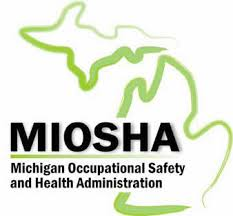 [Speaker Notes: Designated mixing area is necessary, limited to authorized personnel. 
A BSC is a ventilated cabinet that is designed protect workers by directing airflow and any generated drug aerosols away from the operator. Open front in Class II. Exhaust is directed through a HEPA filter. NIOSH recommends external venting, although this is not always available in existing structures. In some cabinets, air is recirculated after filtering.
Cleaning of the cabinet should occur at the end of a mixing day, and decontamination on a regular basis. Frequency depends on the volume of drugs prepared. May be weekly.
Inspection and maintenance is required every six months and whenever a BSC is moved. 
Traffic in the mixing room can disturb airflow so that the open front allows the escape of air and potential contamination. Airflow can be disturbed by too many items in the cabinet, and by moving arms in and out of the opening.
PPE still required while using BSC. BSC does not prevent the generation of contaminants; it only contains the aerosols.
Closed system is a means of providing supplemental protection for workers by containing aerosols generated during drug transfers.
Work practices / procedures—example: negative pressure techniques which reduce risk of generating aerosols and drug leakage.]
Exposure Opportunities: Drug Administration
Injected drugs
Aerosols from purging air
Needle-sticks
Intravenous infusions
Spiking into a drug-filled bag
Leaks from prime tubing
Loose connections
Needle-sticks
“Un-spiking”
Intracavitary drugs
Poor fitting connections
Splashing
Oral drugs
Broken tablets / capsules
Crushing tablets / opening capsules
Spilling liquid forms
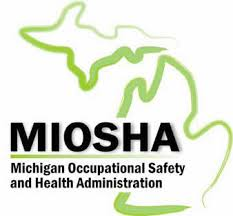 Exposure Opportunities: Drug Disposal
Handling contaminated materials 
Used IV equipment
Residual drug
Used personal protective equipment
Carrying drug waste from administration site to disposal site
Reaching into waste containers 
Using wrong containers
Over-full containers
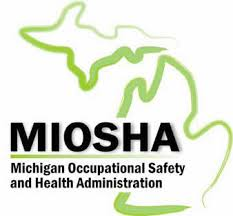 [Speaker Notes: Most basic:
Type of containers: visited one place where plastic bags were draped over wire rack-type holders (similar to linen hampers.)  They disposed of all IV equipment (including bottles, bags, syringes) into the bag. Containers should be puncture-proof. May use bags to contain waste briefly to carry it to a bucket or bin. Except sharps.
Location of containers: in utility room down the hall. (Using big chemo buckets as “chair”)

Wearing PPE!  Taking down used IV bags--Removing contaminated waste. Even worse, leaving the empty IV container and tubing hanging on the IV pole while you discharge the patient.

The regulations related to appropriate disposal of hazardous drug waste are complicated. The Resource Conservation and Recovery Act (RCRA) gives the Environmental Protection Agency (EPA) the responsibility of regulating hazardous wastes (RCRA, 1976). A hazardous drug, however, does not necessarily become hazardous waste. For regulatory purposes, certain materials are defined as hazardous waste when they are discarded, if they possess certain characteristics (acute toxicity, reactivity, ignitability, or corrosivity), or if they are listed as a particular type of waste. (EPA, 2003.) For example, the hazardous drugs chlorambucil and melphalan have strict disposal requirements. They appear on the “U-List” of commercial chemicals, named for their hazardous waste identification numbers that begin with the letter “U.” While only eight cytotoxic drugs appear on the EPA list, it has not been updated in thirty years. Many drugs with similar toxicities should be disposed of in the same manner, but this is not a legal requirement in every state. Cost of disposal is a concern, since licensed waste handlers must dispose of regulated waste.]
Exposure Opportunities: Contaminated Excretions
Variable HD excretion: hours to days (48 hours average)
Handling body fluids of patients who have received HDs
Urinals / urine
Bedpans / stool
Emesis basins / emesis
Sweat (?)
Flushing toilets
Linen contaminated with bodily fluids
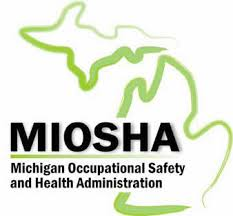 [Speaker Notes: Handle linen with PPE– place in leak-proof bags for transport to laundry
Although information is not available for all drugs. If excretion information is unknown, two days (48 hours) has been recommended as a time frame for use of HD precautions when handling body fluids because the majority of drugs are excreted within this time. Many drugs are excreted bile, thus stool is contaminated. Be aware that patients on oral agents may require HD precautions indefinitely.

The data are not clear whether sweat can transfer hazardous drugs. The transmission is theoretical, not documented.

Handling excretions from patients who have received cytotoxic agents is another opportunity for exposure for staff.  Universal or Standard precautions will prevent exposure.  Nurses must communicate the need for precautions to non-professional staff.  References recommend PPE for urine and feces.  Use of disposable diapers and incontinent pads are recommended, with contaminated items being discarded in designated containers.
Contaminated linens should be handled with appropriate PPE.  Hospital linen services treat all linens as contaminated. 
Patient / family education:  Instruct family members NOT to handle bed pans or urinals without gloves to avoid exposure for 48 hours after drug administration.  In the home setting, patients should be cautioned to wash contaminated linens separately from other laundry.
Plumbing concerns:  Should we be concerned about contaminating the environment?  Toilet flushing?  Some references just say “flush” while others recommend flushing twice.  
Another issue:  Hospital toilets don’t typically have lids.  Flushing of contaminated body fluids can generate aerosols. The recommended PPE may be enough to protect the worker, but what about the environment? Should we cover the toilet?  What should patients be told to do at home? This is not an issue that has been addressed.]
Applicable MIOSHA Regulations
Hazard Communication - MIOSHA Part 92/430
Personal Protective Equipment - MIOSHA Part 33/433
Respiratory Protection - MIOSHA Part 451
Bloodborne Infectious Diseases - MIOSHA Part 554
Housekeeping – MIOSHA Part 1
Sanitation – MIOSHA Part 474
Recordkeeping – MIOSHA Part 11
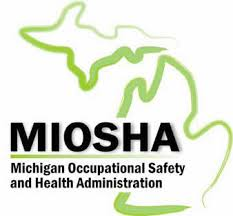 MIOSHA Part 92/430 Hazard Communication (Haz Com)
Requires manufactures and employers to provide
chemical safety and health information to employees:
Written Program
Chemical Inventory (list of chemicals)*
Multi-employer worksites
Non-routine Tasks
Labeling
Safety Data Sheets (SDSs)
Training*
* List of Hazardous Drugs reviewed annually and annual documented effective training competency is required by U.S. Pharmacopeial Convention (USP) <800>
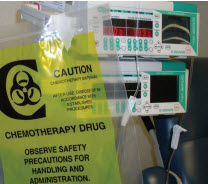 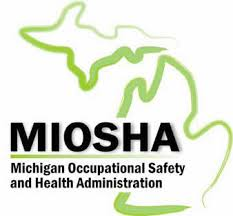 [Speaker Notes: The U.S. Pharmacopeial Convention (USP) is a scientific nonprofit organization that sets standards for the identity, strength, quality, and purity of medicines, food ingredients, and dietary supplements manufactured, distributed and consumed worldwide. USP’s drug standards are enforceable in the United States by the Food and Drug Administration, and these standards are used in more than 140 countries.

USP 800 is a chapter in the USP Compounding Compendium. General Chapter <800> will be published on February 1, 2016, in the First Supplement to USP 39–NF 34 and will have a delayed implementation date of July 1, 2018.Excerpt from USP>800>:
9. PERSONNEL TRAINING
408 All personnel who handle HDs must be fully trained based on their job functions (e.g.,
409 in the receipt, storage, handling, compounding, dispensing, and disposal of HDs).
410 Training must occur before the employee independently handles HDs. The
411 effectiveness of training for HD handling competencies must be demonstrated by each
412 employee. Personnel competency must be reassessed at least every 12 months and
413 when a new HD or new equipment is used or a new or significant change in process or
414 SOP occurs. All training and competency assessment must be documented.]
Safety Data Sheets (SDSs)
Maintain SDSs for all hazardous chemicals
Examples:
Hazardous drugs (liquid or powdered)
Disinfectants
Oxygen
Consumer products exemptions:
Personal use items (i.e. hairspray, aspirin)
Other household products used for purpose and quantity intended in the home.
Contact manufacturer/distributor/supplier when required SDS not received
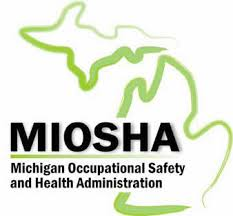 Safety Data Sheets (SDSs) New 16-section standardized SDS format required (ANSI Z400.1)
Section 1 – Identification
Section 2 – Hazard(s) identification 
Section 3 – Composition/Ingredients
Section 4 – First-aid Measures
Section 5 – Fire-fighting Measures
Section 6 – Accidental Release Measures
Section 7 – Handling and Storage
Section 8 – Exposure Controls / PPE
Section 9 – Physical and Chemical 	        
                     Properties
Section 10 – Stability and Reactivity
Section 11 – Toxicological Information
Section 12 – Ecological Information*
Section 13 – Disposal Consideration*
Section 14 – Transport Information*
Section 15 – Regulatory Information*
Section 16 – Other information including date of preparation of last revision
*Sections outside of MIOSHA jurisdiction but inclusion of these sections is necessary for a GHS compliant SDS
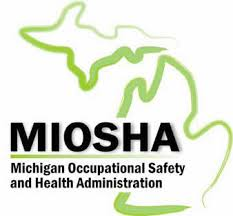 MIOSHA Part 33/433Personal Protective Equipment (PPE)
MIOSHA Parts 33 and 433:
Perform a Job Hazard Assessment (JHA)
Certification of hazard assessment
Employee training
Clean and sanitize multi-user PPE
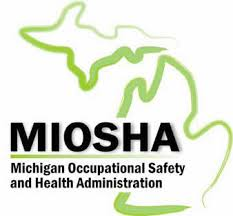 PPE HAZARD ASSESSMENT
An employer shall:
Assess the workplace to determine hazards present
Select PPE needed and required to perform the job
Communicate selection decision to employees  
Written certification of PPE assessment including
Workplace evaluated
Person who certified assessment	
Date of hazard assessment completion
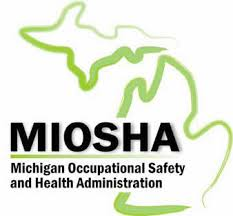 PPE Hazard Assessment Elements
Workstation / Job Category
Hazard Source
Body Part Affected
Is PPE Required
Type of PPE Required
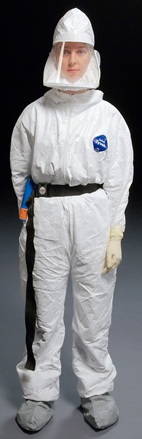 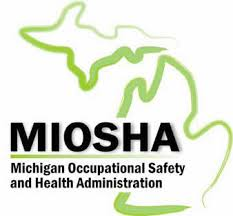 [Speaker Notes: Free use image: http://www.freestockphotos.biz/stockphoto/15751]
Example of Assessment Form
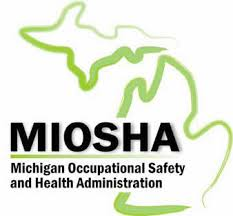 Example of Assessment Form
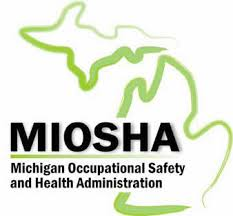 PPE TRAINING REQUIREMENTS
Employer shall provide training to each employee who is required use PPE:
When PPE is necessary
What PPE is necessary
How to
Put it on (don)
Take it off (doff)
Adjust, and wear PPE
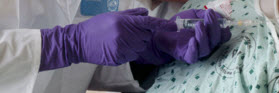 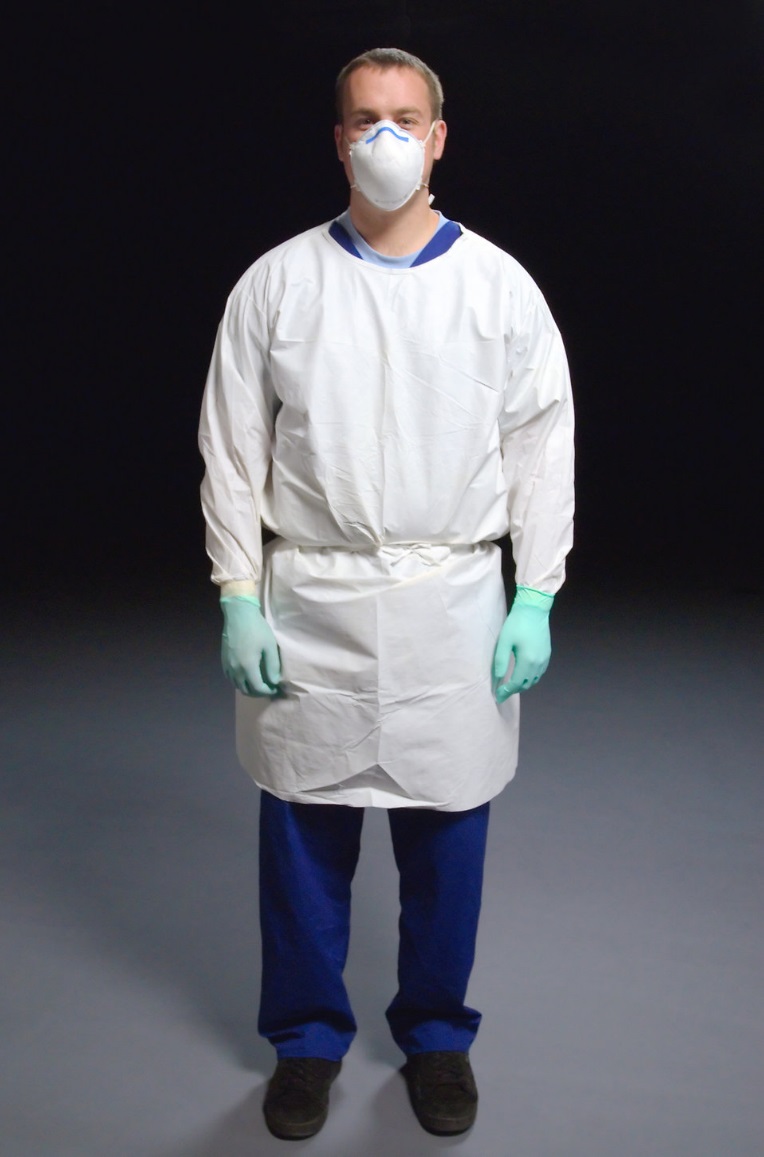 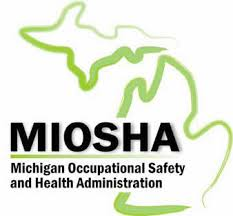 [Speaker Notes: Image in public domain: National Cancer Institute

Image on the bottom shows proper glove use.  2 pair with top pair over sleeve.]
MIOSHA Part 451 Respiratory Protection
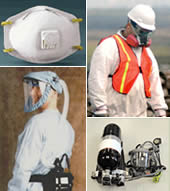 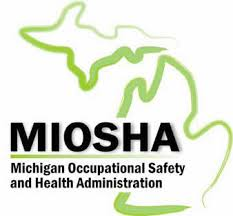 [Speaker Notes: Image: NIOSH website image – Respiratory Protection]
MIOSHA Part 451 Respiratory Protection
Employer must evaluate exposure and determine:
If respiratory protection is required
Examples:
Aerosolization of hazardous drugs – ribavirin, pentamidine, others
Preparing outside a biological safety cabinet- fluorouracil, cyclophosphamide, crushing tablets/dust

If required, the type of respirator to be used:
Air purifying respirator high-efficiency particulate air (HEPA) filter
Powered air purifying respirator
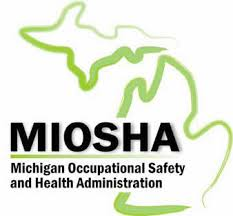 [Speaker Notes: OSHA Tech Manual Section VI: Chapter 2 Controlling Occupational Exposure To Hazardous Drugs
D. Occupational Exposure: Airborne Levels

Monitoring efforts for cytotoxic drugs have detected measurable air levels when exhaust biological safety cabinets (BSC) were not used for preparation or when monitoring was performed inside the BSC.50,73 Concentrations of fluorouracil ranging from 0.12 to 82.26 ng/m3 have been found during monitoring of drug preparation without a BSC, implying an opportunity for respiratory exposure.73 Elevated concentrations of cyclophosphamide were found by these authors as well. Cyclophosphamide has also been detected on the HEPA filters of flow hoods used in HD preparation, demonstrating aerosolization of the drug and an exposure opportunity mitigated by effective engineering controls.81
A recent study has reported wipe samples of cyclophosphamide, one of the class I IARC carcinogens, on surfaces of work stations in an oncology pharmacy and outpatient treatment areas (sinks and countertops). Concentrations ranged from 0.005 to 0.035 mcg/cm2, documenting opportunity for dermal exposure.60
Administration of drugs via aerosolization can lead to measurable air concentrations in the breathing zone of workers providing treatment. Concentrations of up to 18 mcg/m3 have been found by personal air sampling of workers administering pentamidine.67 Similar monitoring for ribavirin has found concentrations as high as 316 mcg/m3.31

Ribavirin
Ribavirin is a synthetic nucleoside with antiviral activity against respiratory syncytial virus (RSV… It is reconstituted from a lyophilized powder for aerosol administration. Ribavirin is usually administered in the aerosolized form via mask or oxygen tent for 12-18 hours per day for 3 to 7 days. A small particle aerosol generator (SPAG) creates respirable particles of 1.3 micrometer median diameter. Under current practice, excess drug is exhausted into the patient's room, causing additional exposures. Studies have shown Ribavirin to be teratogenic in rodents and embryolethal in rabbits. Human studies on nurses who administer the drug by oxygen tent calculate that the absorbed dose of ribavirin per workshift is 13.5 mg/kg.31 This estimated dose exceeded 1/100 (the safety factor) of the short term daily dose levels toxic in animal models described above. No symptoms were reported by any health care worker in this study. However, minor pulmonary function abnormalities have been seen among healthy adult volunteers in clinical studies.12,18
Pentamidine
Aerosolized pentamidine isethionate (4,4'-diami-dinophenoxypentane) is FDA-approved for the treatment and prophylaxis of pneumonia caused by the protozoan Pneumocystis carinii… Pentamidine is administered as an aerosol after being reconstituted from a lyophilized powder.
No studies have been performed to evaluate the potential carcinogenic, mutagenic, or reproductive effects of pentamidine in animals or humans.63
Studies among health care workers have demonstrated pentamidine uptake by those personnel who administer the drug. Side effects include coughing, sneezing, mucous membrane irritation, headache, and bronchospasm. Pulmonary function tests have demonstrated transitory decreases in carbon monoxide diffusing capacity (DLCO).]
MIOSHA Part 451 Respiratory ProtectionEmployer responsibilities
For required use of a respirator, the employer must:
Supply required respirators at no cost to the employees
Maintain a written program by a program administrator
Provide training:
Use
Limitations
Proper care, maintenance and disposal
Medical Evaluation
Fit testing – complete initial then annually
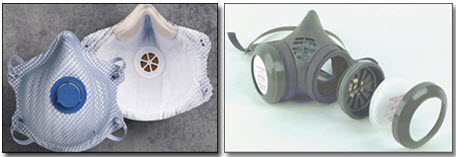 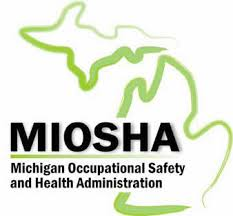 Types of Respirators
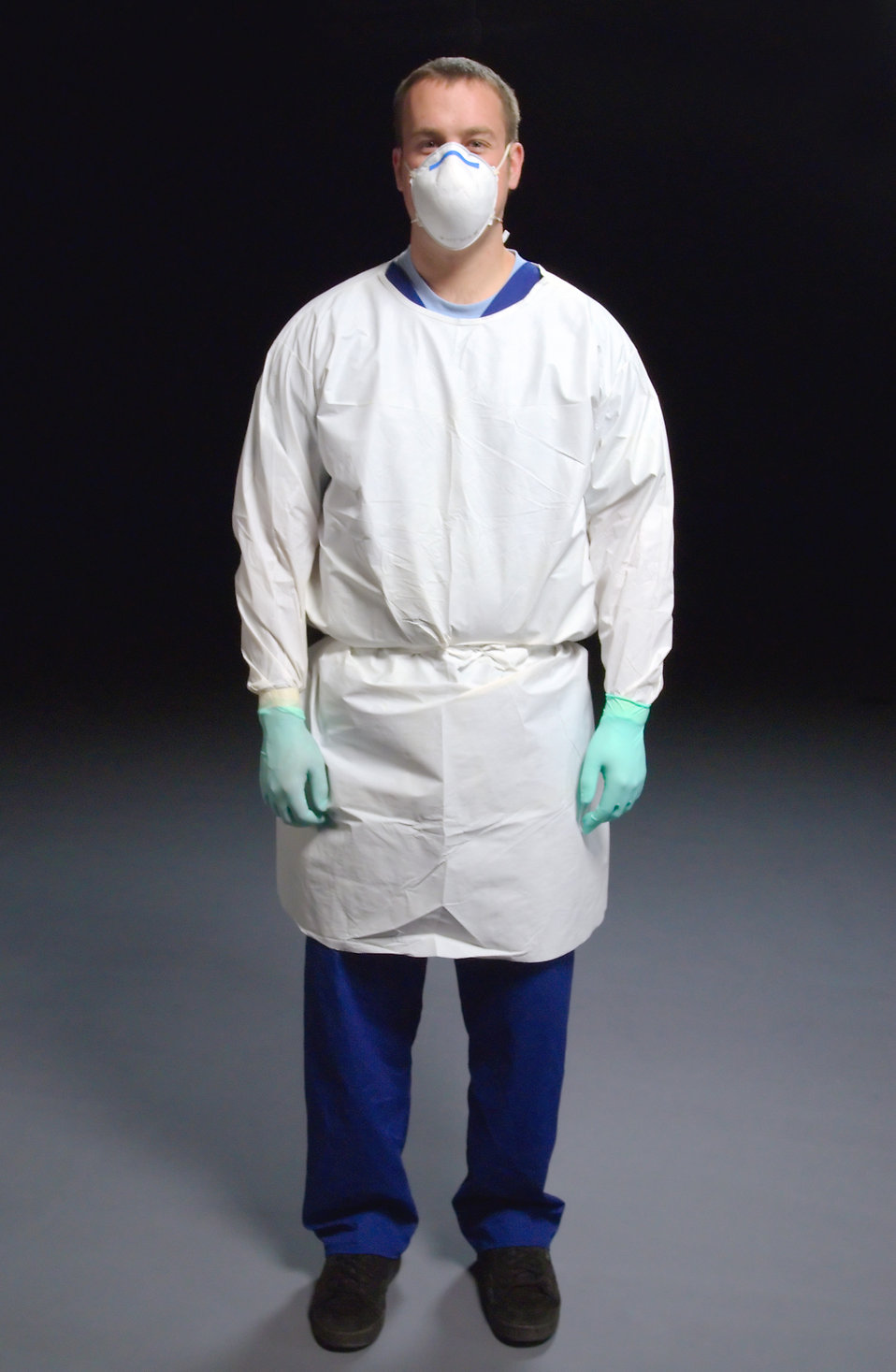 Air purifying w/HEPA filter
Powered air purifying respirator
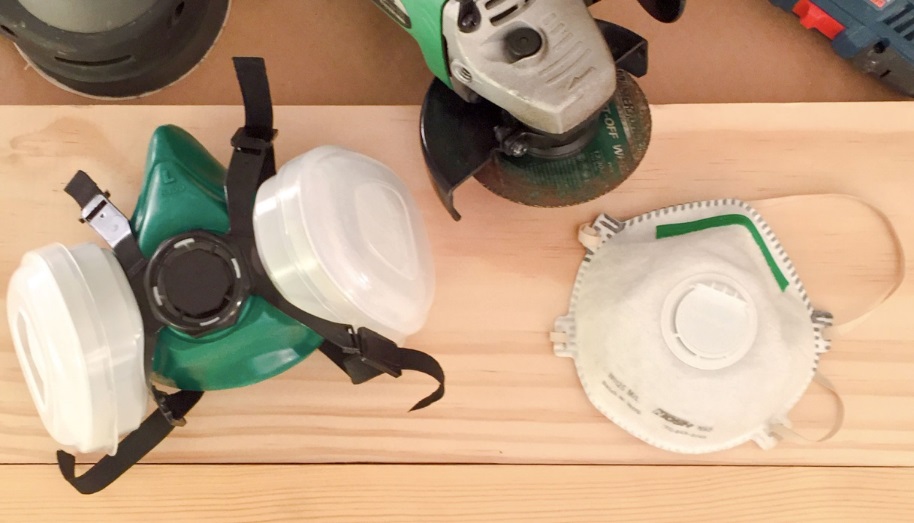 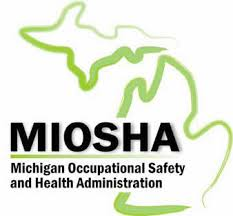 [Speaker Notes: Images from PPT clipart and Bing Image source: “Free to use and share”]
Evaluation of Respiratory Protection
Is this a respirator?
Is this proper use?
2.
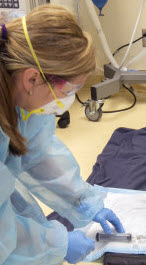 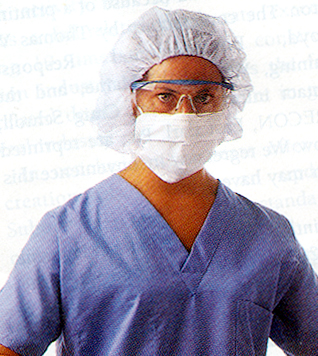 1.
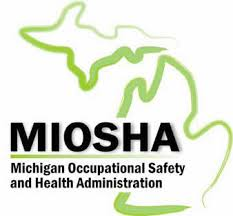 [Speaker Notes: Images
MS clipart Image
http://criticalcaredvm.com/wp-content/uploads/2015/10/169406599.jpg (only partial image used. Permission to use requested)]
MIOSHA Part 554 Bloodborne Infectious Diseases
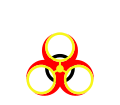 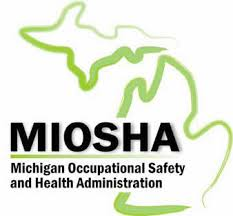 MIOSHA Part 554 Bloodborne Infectious Diseases
Applies where reasonable anticipation of occupational exposure to blood or other potentially infectious materials
Needle stick with needle contaminated only with hazardous drugs are not covered by Bloodborne Standard
Bloodborne Standard engineering and work practices controls could be implemented to reduce exposure to hazardous drugs
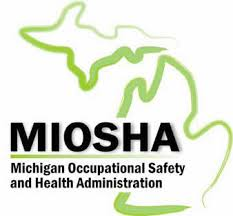 Bloodborne Exposure Control Plan Related Provisions
Exposure Determination
Summary of the training program.
Procedures for evaluating exposure incidents
Task-Specific SOP’s to include:
Employee recognition of exposure
Personal Protective Equipment (PPE) selection, use, maintenance, and disposal 
Contingency Plans
Task-specific SOPs for management of inadvertent exposures such as needlesticks
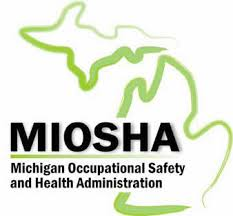 Waste Disposal
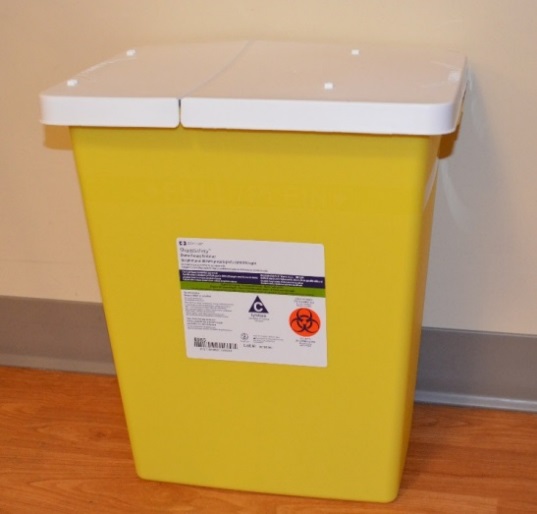 Containers or bags that are:
Closable
Leak-proof
Color-coded or labeled
For contaminated sharps all the above plus puncture-resistant
(Image used with permission)
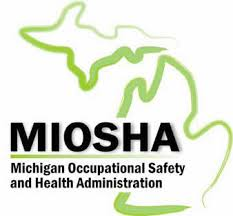 [Speaker Notes: Image from St. Joseph Health System (Pierre Gonyan)  Used with permission]
MIOSHA Part 1 General Provisions and Part 474 Sanitation
General Provisions – Housekeeping:
Materials shall be placed in a container in a manner that does not create a hazard to an employee
All places of employment, aisles, passageways, storerooms, and service rooms shall be kept clean and orderly
Sanitation - Food and beverages:
No employee shall be allowed to consume food or beverages in any area exposed to a toxic material
Food or beverages shall not be stored in an area exposed to a toxic material
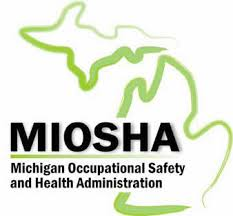 [Speaker Notes: R 408.10015. Housekeeping. Rule 15. (1) Materials, including scrap and debris, shall be piled, stacked, or placed in a container in a manner that does not create a hazard to an employee. All places of employment, aisles, passageways, storerooms, and service rooms shall be kept clean and orderly.]
MIOSHA Part 11 Recording and Reporting Occupational Injuries and Illnesses
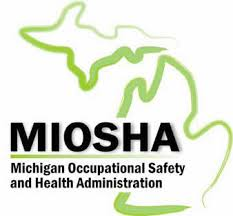 Who Must Keep MIOSHA Records?
Employers with more than 10 employees during the previous calendar year.
Employers selected to participate in the mandatory Bureau of Labor Statistics (BLS) annual survey.
 Partially Exempt employers:
Employer with <10 employees during the previous calendar year.
Employers in designated  North American Industry Classification System (NAICS) codes.
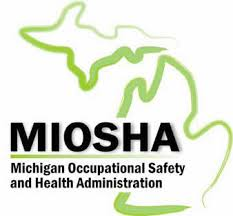 Partially Exempt Healthcare Industrial Codes
6211 Offices of Physicians
6212 Offices of Dentists
6213 Offices of Other Health Practitioners
6214 Outpatient Care Centers
6215 Medical and Diagnostic Laboratories
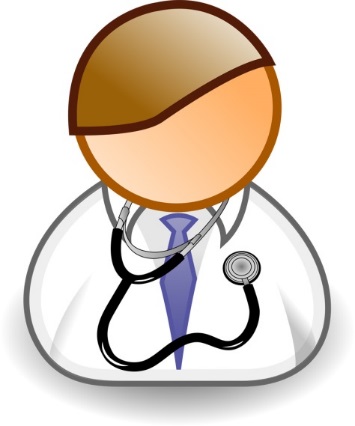 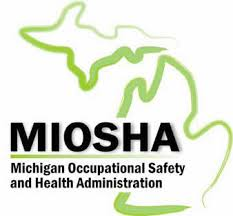 [Speaker Notes: The updated list of exempt industries and the list of newly included are available in the Overview fact sheet and the “Who has to keep records” fact sheet.
The updated list of exempt industries is also available at: http://www.osha.gov/recordkeeping/ppt1/RK1exempttable.html.
To find a list of newly exempt industries (industries that were not exempt before, but are now), view page 116 of the final rule at http://www.osha.gov/recordkeeping2014/NAICSReporting.pdf.]
“Partially Exempt” must report when:
When requested to record/report by the Bureau of Labor Statistics (BLS)
Any workplace incident that results in:
fatality 
in-patient hospitalization 
amputation 
loss of an eye
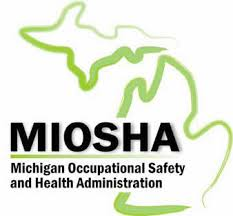 Expanded Reporting Requirements
Began September 1, 2015, all covered employers must report the following: 
Within 8 hours: any work-related fatality(No change from previous requirement)
Within 24 hours:
work-related in-patient hospitalizations of one or more employees
work-related amputations
work-related losses of an eye
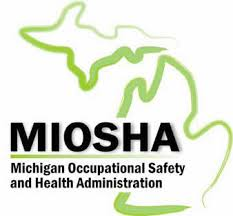 [Speaker Notes: Please note:
In-patient hospitalization is defined as a formal admission to the in-patient service of a hospital or clinic for care or treatment. 
Only fatalities occurring within 30 days of the work-related incident must be reported.
Only in-patient hospitalizations, amputations, or losses of an eye occurring within 24 hours of the work-related incident must be reported.

Employers do not have to report an event if:
It resulted from a motor vehicle accident on a public street or highway, except in a construction work zone (employers must report the event if it happened in a construction work zone).
It occurred on a commercial or public transportation system (e.g. airplane, subway, bus, ferry, street car, light rail, train).
It occurred more than 30 days after the work-related fatality or more than 24 hours after the work-related in-patient hospitalization, amputation, or loss of an eye.
If the in-patient hospitalization was for diagnostic testing or observation only. 

We will not respond to every report with an on-site inspection. We expect to address many of the reports through other types of investigations, but we will engage with employers whose workers have been hurt. We are developing the process to determine which incidents to inspect and which to handle using other types of investigations and interventions.]
Occupational Disease Reporting
Employee information
Employer information
Illness and comments information
Report submitted to the State (see MIOSHA website)
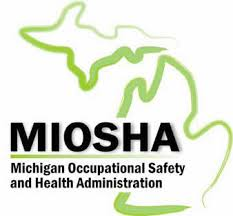 [Speaker Notes: All physicians, clinics, hospitals, or employers who know or suspect an individual has contracted an occupational disease or a condition aggravated by workplace exposures must report the incident to MIOSHA’s Division of Occupational Health within 10 days after its discovery.

Use form for reporting occupational hearing loss, asbestosis, silicosis; as well as other occupational diseases.]
MIOSHA Resources: Standards and Compliance
Compliance Instruction (coming soon)
Part 92 and 430 Hazard Communication
Part 431 Hazardous Work in Laboratories
Part 33 and Part 433 Personal Protective Equipment
Part 451 Respiratory Protection
Part 474 Sanitation
Part 554 Bloodborne Infectious Diseases
Recording & Reporting of Occupational Injuries & Illnesses
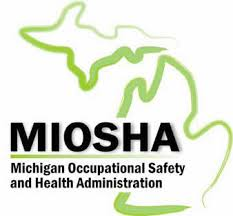 MIOSHA Resources: Consultation and Training
Preventing Exposure to Hazardous Drugs Training Module 1 – Overview
Preventing Exposure to Hazardous Drugs Training Module 2 – Staff (coming soon)
Fact Sheet: Preventing Exposure to Hazardous Drugs (doc)
Hazard Communication Sample Plan (doc)
Personal Protective Equipment Guide (doc)
Respiratory Protection Program (doc)
Bloodborne Sample Exposure Control Plan (doc)
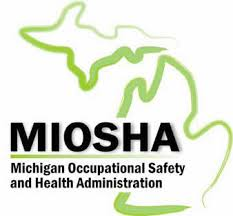 Federal Resources
Centers for Disease Control and Prevention:
NIOSH Hazardous Drugs webpage

OSHA:
Hazardous Drugs Website
Hazardous Drugs eTool
Technical Manual Section VI: Chapter 2:Controlling Occupational Exposure To Hazardous Drugs
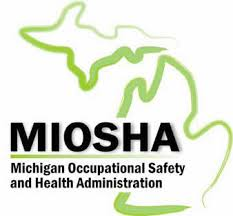 For More Information
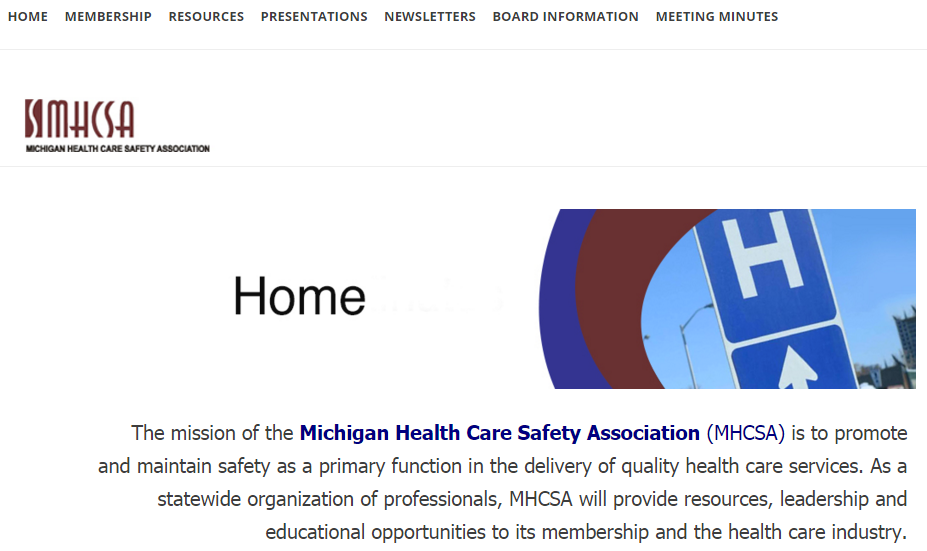